FCP Overview for Lincolnshire
Emma Ivemey
Clinical Team Lead
Lincolnshire Community Health Services
Lincolnshire Demographics
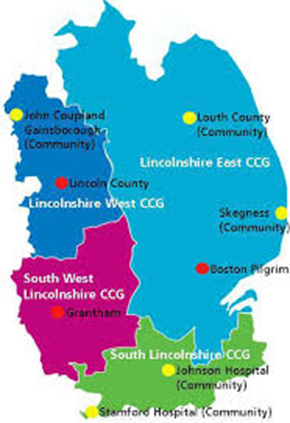 4 CCGs
Population of 732,000 spread over an area of 6,959 km² 
Higher levels of obesity, diabetes & traffic-related deaths
Higher deprivation along East coast
Staff recruitment often difficult
Lincolnshire MSK services overview
Multi-provider physiotherapy service (GP referral only)
Interface (face to face) clinical triage services abolished by CCGs (except Spinal in the West CCG)
Electronic triage of secondary care referrals; little standardisation across the County
First Contact Progress so far..
Fully established FC service in a large GP surgery in South Lincolnshire following a successful 6-month Pilot (now STP NHSE Pilot)
Other fragmented FC services occurring around the County (no standardised model or data collection)- different providers
CCGs all keen to incorporate FC into their MSK models, but no agreement as yet as to how! (ie. funding, governance or ownership)
LCHS PilotMarket Deeping Sept 2017-March 2018
South CCG commissioned LCHS to provide 5 months of full-time cover at the Deepings Practice (further month co-funded by CCG and GP surgery)
Based on Nottingham initial Pilot model (Goodwin & Hendrick, 2016) which reflects NHSE FCP model.
Physiotherapist independently refers patients for all relevant investigations (bloods, imaging, etc) and refer to secondary care services.
15 x 20-minute appointments available daily (seeing 44% of total MSK patient caseload)
Ref:  Goodwin, RW  & Hendrick, PA Physiotherapy as a first point of contact in general practice: a solution to a growing problem? Primary Health Care Research & Development 2016; 17: 489–502
Outcomes
Very large cost savings to the CCG due to;
Halved AQP Physiotherapy referrals
Halved number of patients sent for X-ray
70% reduction in Orthopaedic referrals
Massive improvement in secondary care referral conversion rates (47% GP Vs 80% FCP)
High Patient satisfaction
Low DNA rates (0.1%)
22 GP clinics per month freed up
High GP satisfaction and acceptance
NHS England recognition
Outcome of FC Consultations (October 2017)
Next Steps: County-wide Unification
County-wide, multi-provider staff training (with HEE support)
County-wide stakeholder engagement (with HEE, CSP and NHSE support)
Multi-provider collaboration and networking to incorporate FC into County-wide MSK pathway
QUESTIONS?